5
O‘zbek tili
sinf
Mavzu:
Mening sinfdoshlarim.
Egalik qo‘shimchasining 
qo‘llanishi
MUSTAQIL BAJARISH UCHUN TOPSHIRIQLAR
2-topshiriq va 3-topshiriqdagi matnlarni e’tibor bilan o‘qing. Siz ham matnda berilgan savollarga mustaqil javob yozing. (39 va 40-betlar)
      
     -lar qo‘shimchasi ishtirokida hurmat, payt, ko‘plik, taxmin ma’nosini bildiruvchi gaplar tuzing.
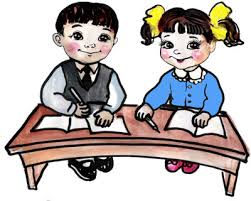 MUSTAQIL  BAJARISH  UCHUN  TOPSHIRIQLAR
Men  kutubxonadan  ko‘plab  badiiy kitoblarni  oldim.

    Biz kecha dadamlar va oyimlar bilan sayrga chiqdik.

    Men ertalablari badantarbiya mashg‘ulotlari bilan  
 shug‘ullanaman.

    Men chamasi soat  beshlarda uyga kelaman.
TAYANCH  SO‘Z VA SO‘Z BIRIKMALARI
sinfdoshlar, ahil,
sinf o‘quvchilari,
birinchi, sinfdan, birga, mehribon, 
sinf rahbari, yordamlashmoq.
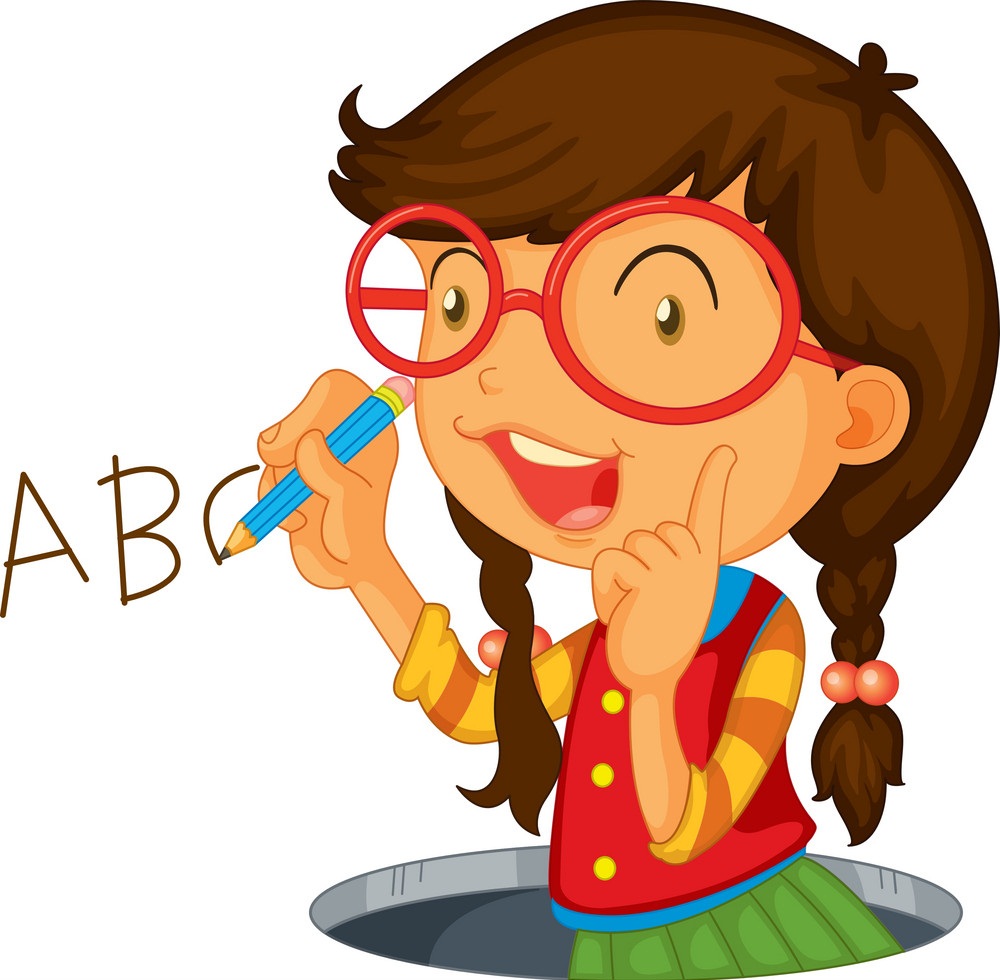 Mening sinfdoshlarim
2-topshiriq. O‘qing. Tinglang.
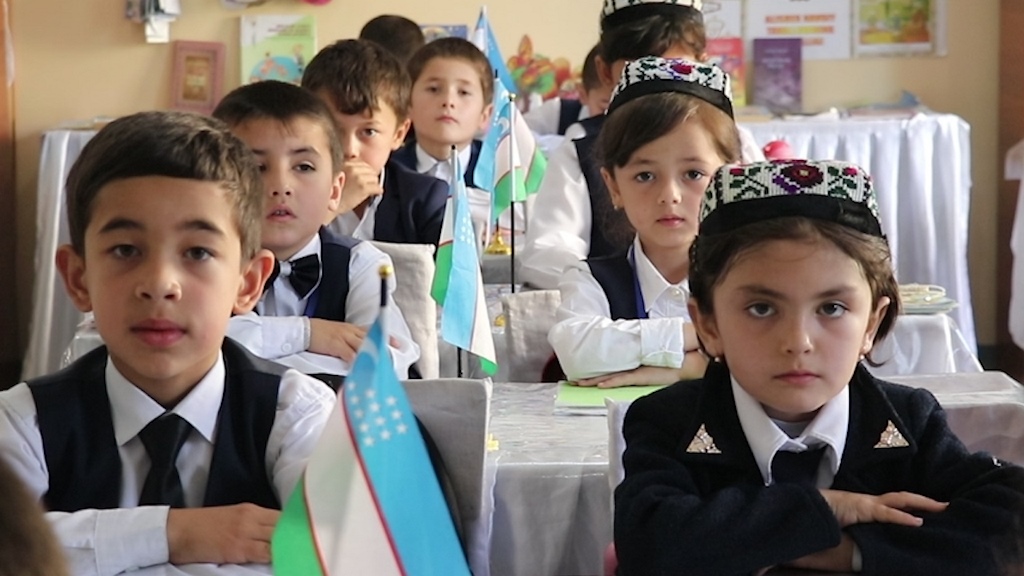 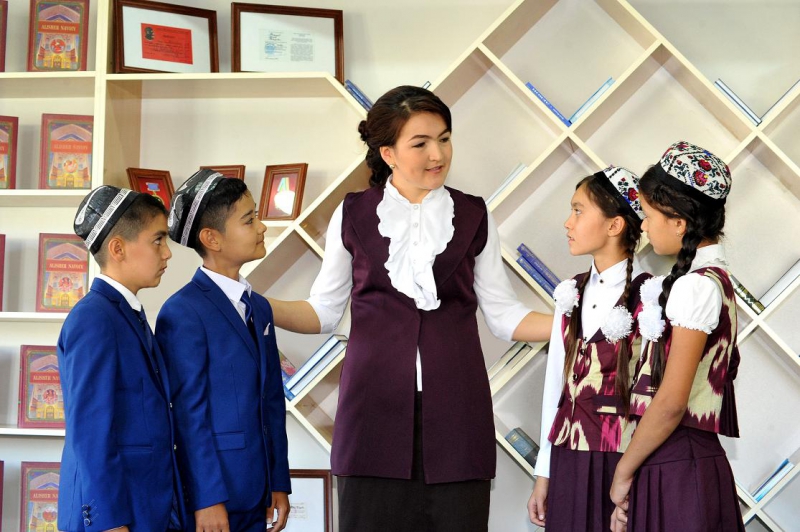 Savollar
Sinfdoshlaringizning bir-birlariga munosabatlari qanday?
 Sinfingizda qanday tadbirlar o‘tkaziladi?
 Sinf rahbaringiz qaysi fandan dars beradilar?
 O‘quvchilar ahil bo‘lishlari uchun yana nimalarga ahamiyat berish kerak?
“XOTIRA  MASHQI”
sinfdosh – одноклассник
ahil – дружный
sinf rahbari – класный 
                            руководитель
do‘stlashmoq – подружиться
tadbir – мероприятие
ko‘rmoq – видеть
eshitmoq – слушать
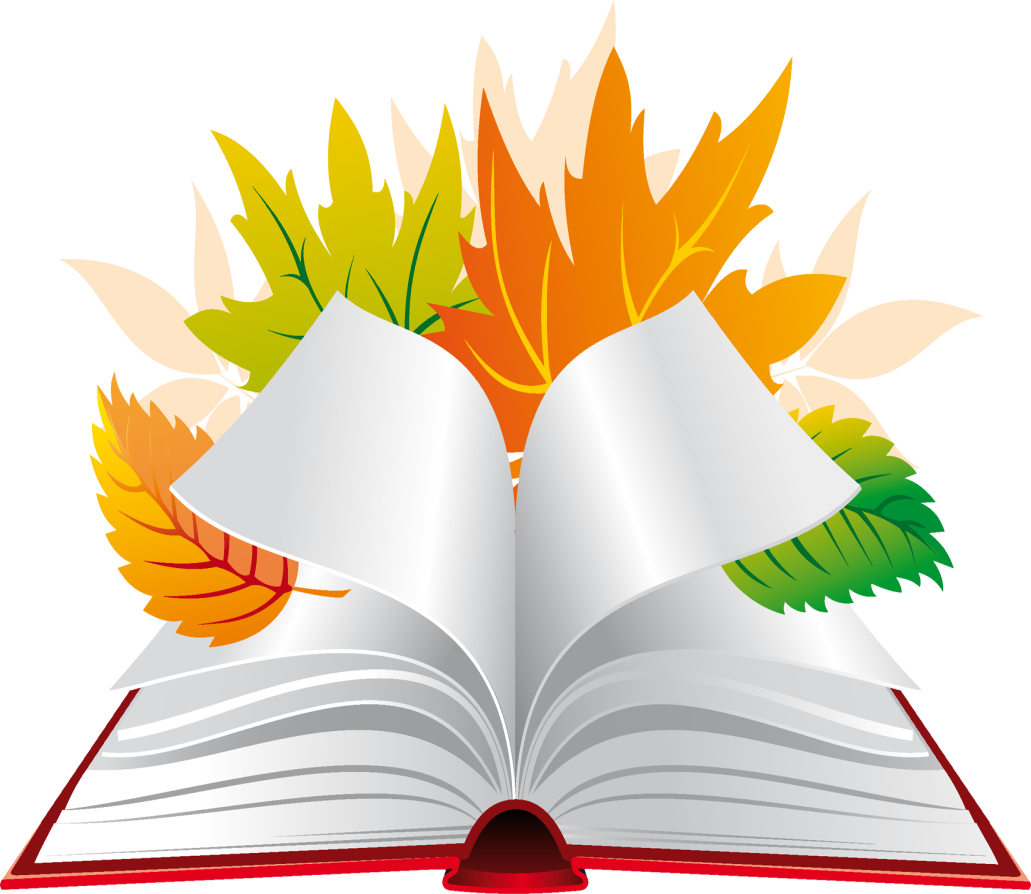 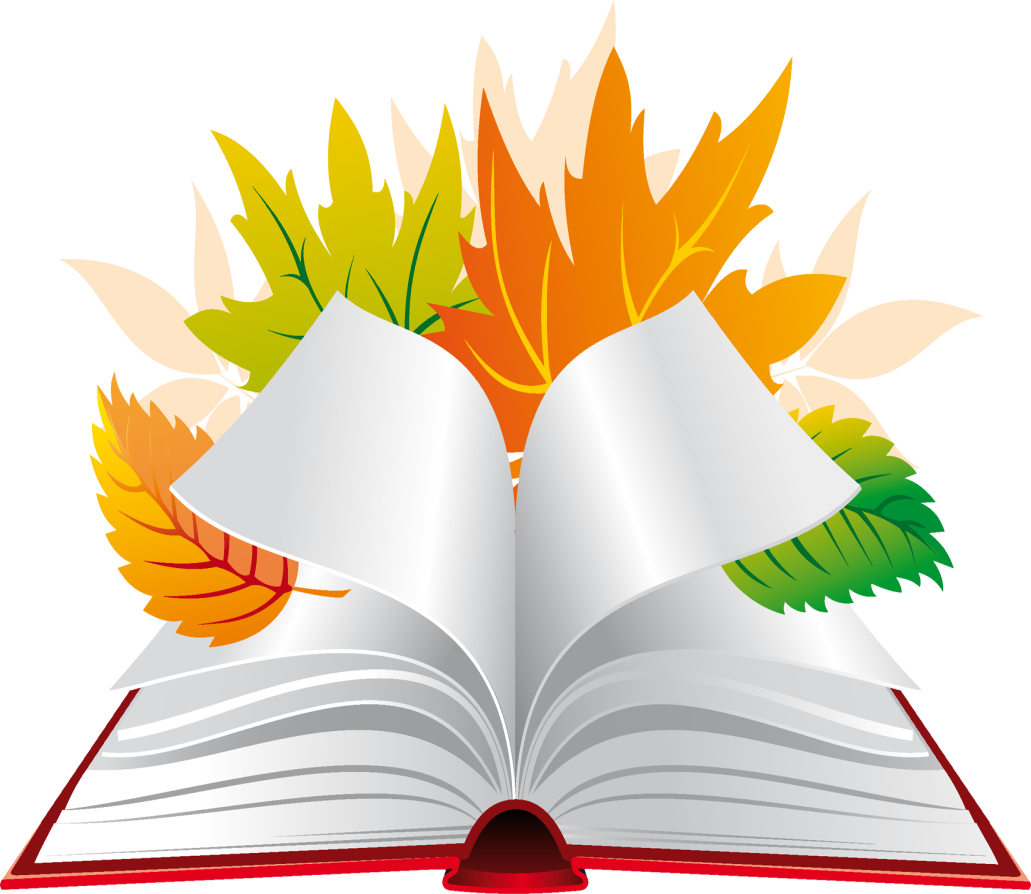 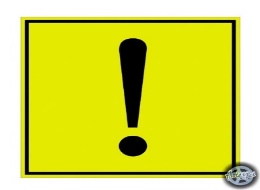 BILIB  OLING
O‘zbek tilida shaxs va narsalarning kimga tegishliligi egalik qo‘shimchalari orqali ifodalanadi. Egalik qo‘shimchalari so‘z o‘zagining unli yoki undosh bilan tugashiga ko‘ra turlicha qo‘shiladi. 
     Egalik qo‘shimchalarining qo‘llanishini bilib oling va eslab qoling.
ESLAB  QOLING
1-mashq
Gaplarni o‘qing. Egalik qo‘shimchalarining qaysi shaxsga tegishliligini aniqlang.
Прочитайте предложения. Определите к какому лицу относятся окончания.
Tanishing, bular mening do‘stlarim. (I-shaxs, birlik)
2. Sinfimiz o‘quvchilari ahil va inoq. ( I-shaxs, ko‘plik)
3. Eshikdan sinfdoshim Aziz kirib keldi. ( I-shaxs, birlik)
4. Dildora o‘zbek tili fanidan shahar olimpiadasi g‘olibi bo‘ldi. (III-shaxs, birlik)
5. Men  o‘quv qurollarimni ehtiyot qilaman.(I-shaxs, birlik)
6. Kitob varaqlarini buklash va yirtish mumkin emas. 
    (III-shaxs, ko‘plik)
FONETIK  MASHQ
im                                  - imiz
ing             baho            - ingiz
-si                                    - si (-lari)
im                                   - imiz
 ing            sinf               - ingiz
 i                                      - i (-lari)
BOLALARNING OVOZI
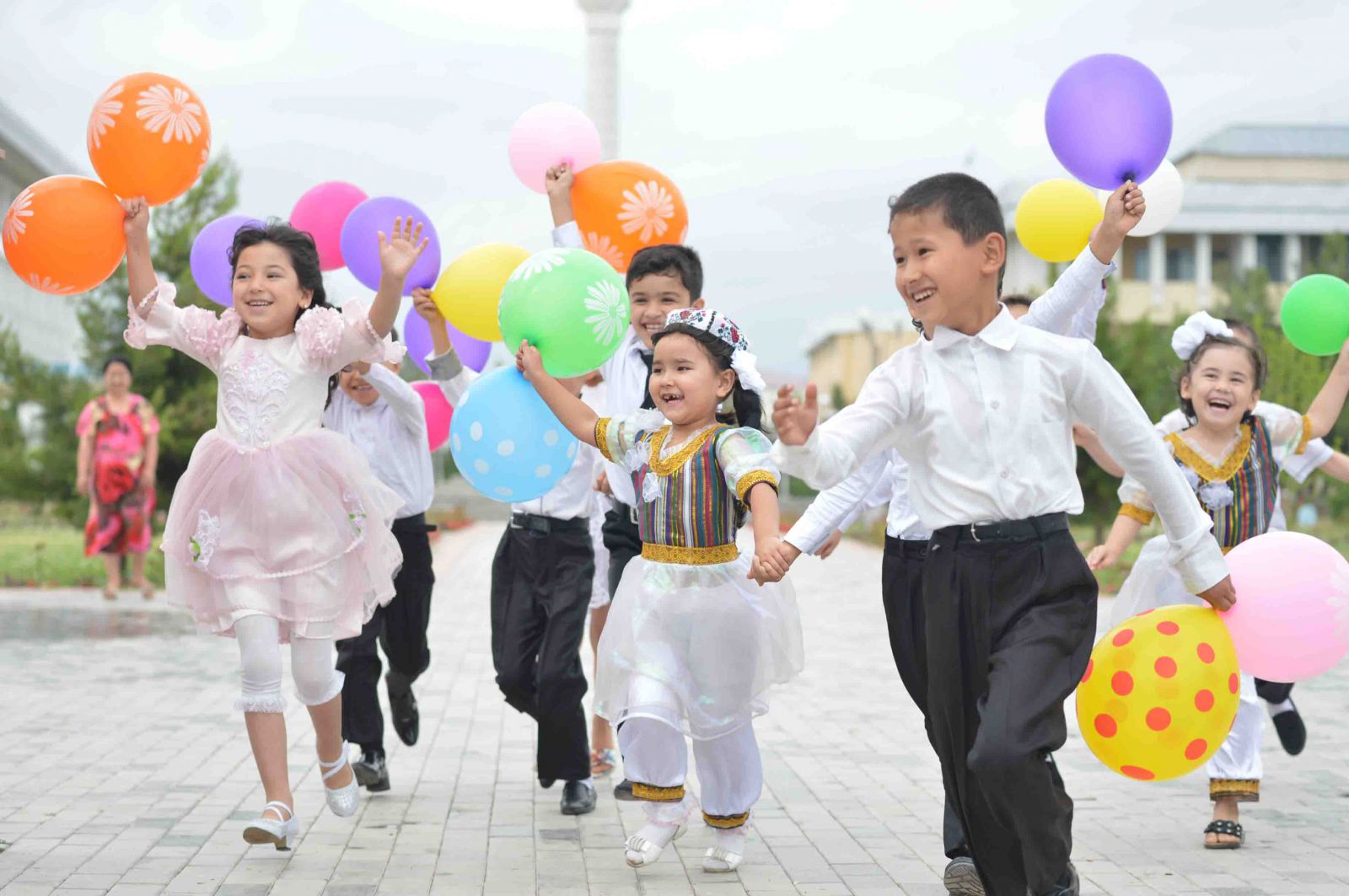 Bolalarning ovozi –
Mening ovozim, sozim,
Bolalarning ovozi –
Mening bahorim, yozim.
BOLALARNING OVOZI
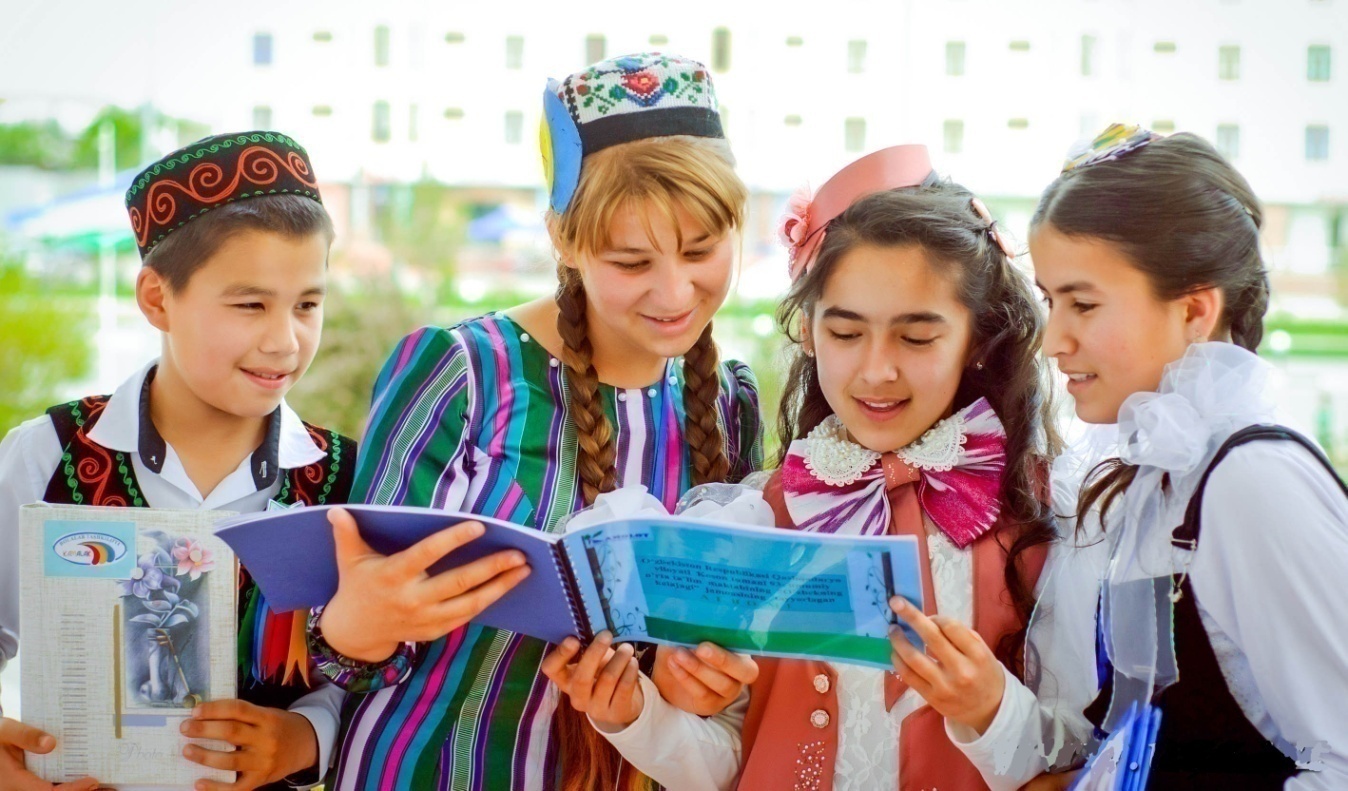 Bolalarning ovozi –
Ostonam butunligi.
Devorlarning pardozi,
Borlig‘im, butunligim.
BOLALARNING OVOZI
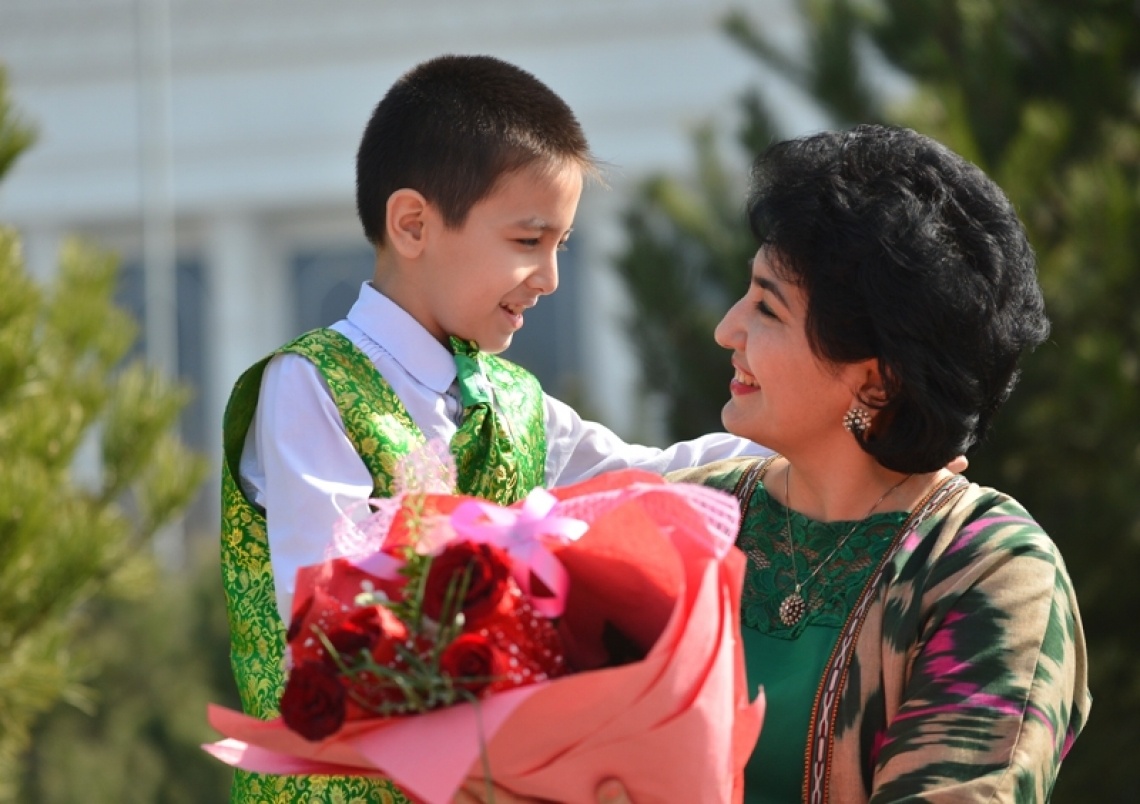 Bolalarning ovozi
Chalinmasa quloqqa
Onam ham bo‘lmas rozi
Qurib qolgum buloqday
Shovullamas bog‘ dalam.
“XOTIRA  MASHQI”
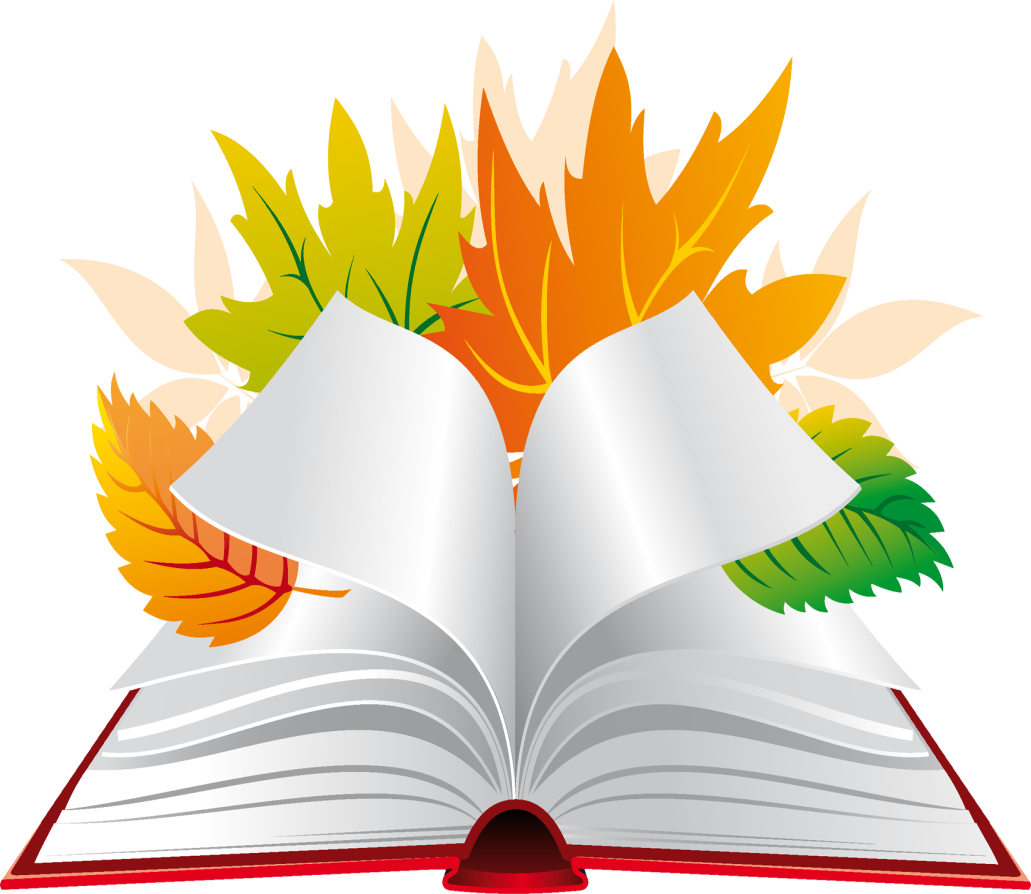 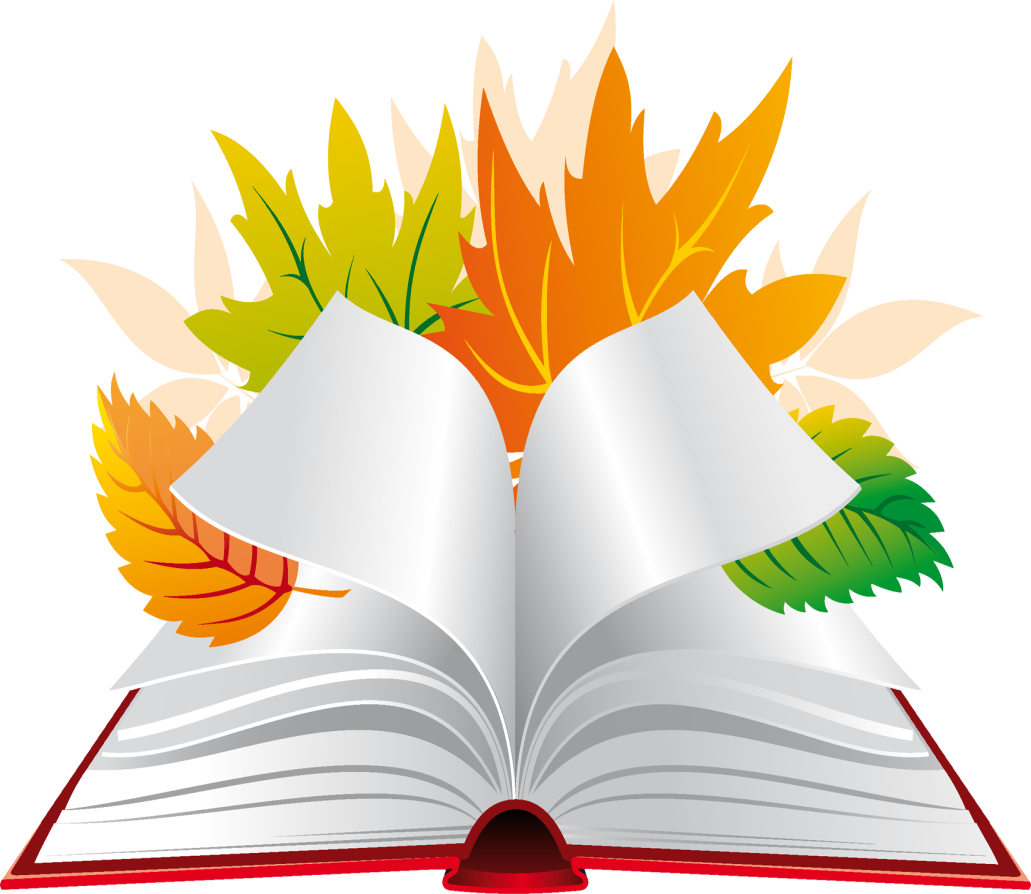 ovoz – голос
pardoz – здесь: отделка
ostona – порог
rozi bo‘lmoq – согласиться
shovullamoq – журчать,
                            плескаться
2-mashq
She’rdan birlik sondagi so‘zlarni ko‘chirib yozing. Shu so‘zlarni ko‘plik sonda turlang.
MUSTAQIL BAJARISH UCHUN TOPSHIRIQLAR
1. “Bolalarning ovozi” she’rini yod oling. (48-bat)

  2.  She’rdan olingan soz va yoz so‘zlarini birlik va ko‘plik sonda turlang.
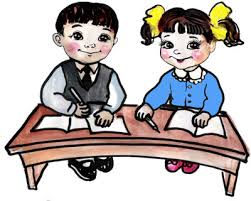